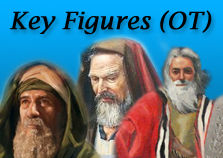 Key Figures in the Old Testament
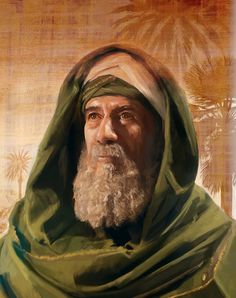 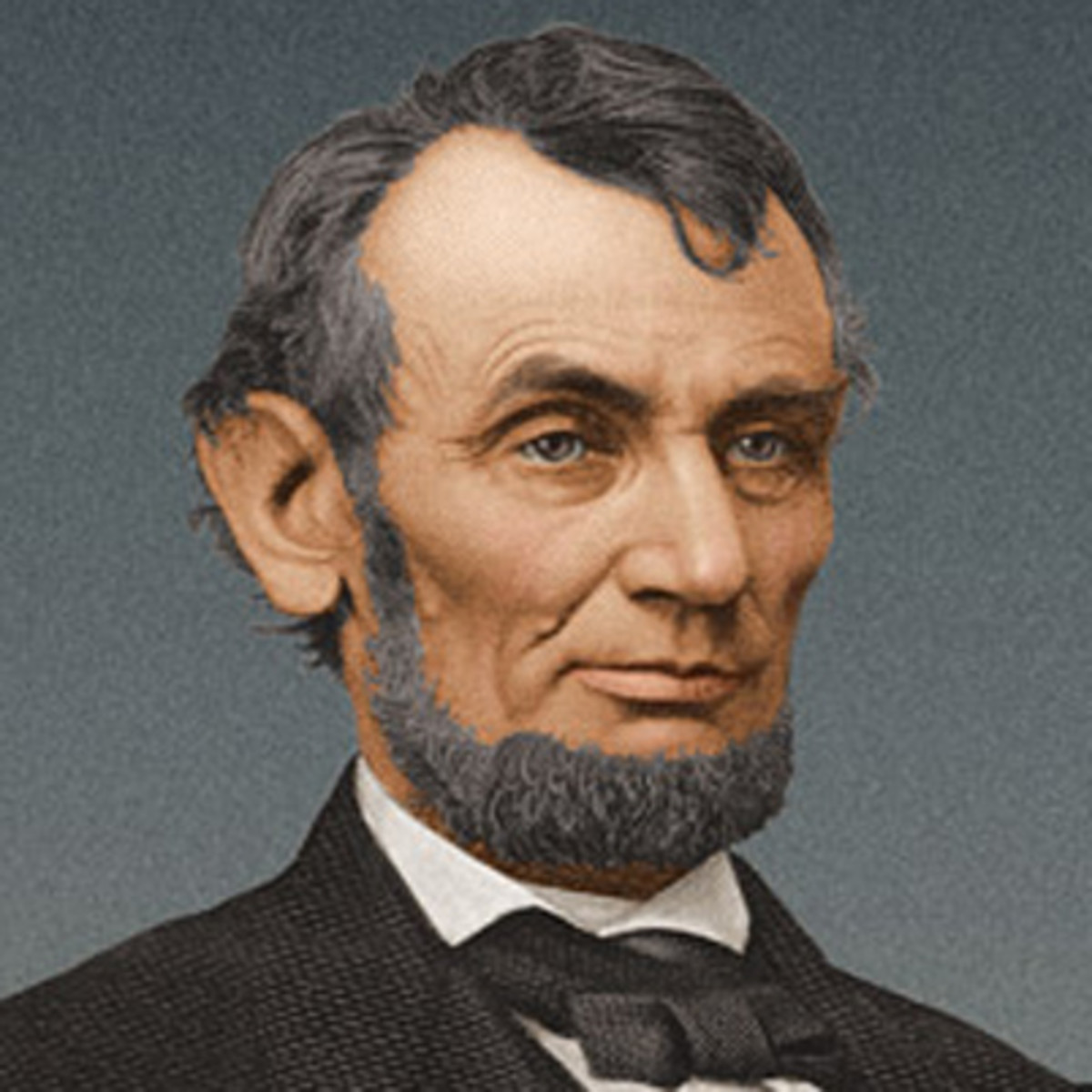 #1: Abraham
Genesis  11:27 - 25:11
Key Figures in the Old Testament
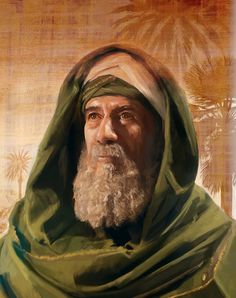 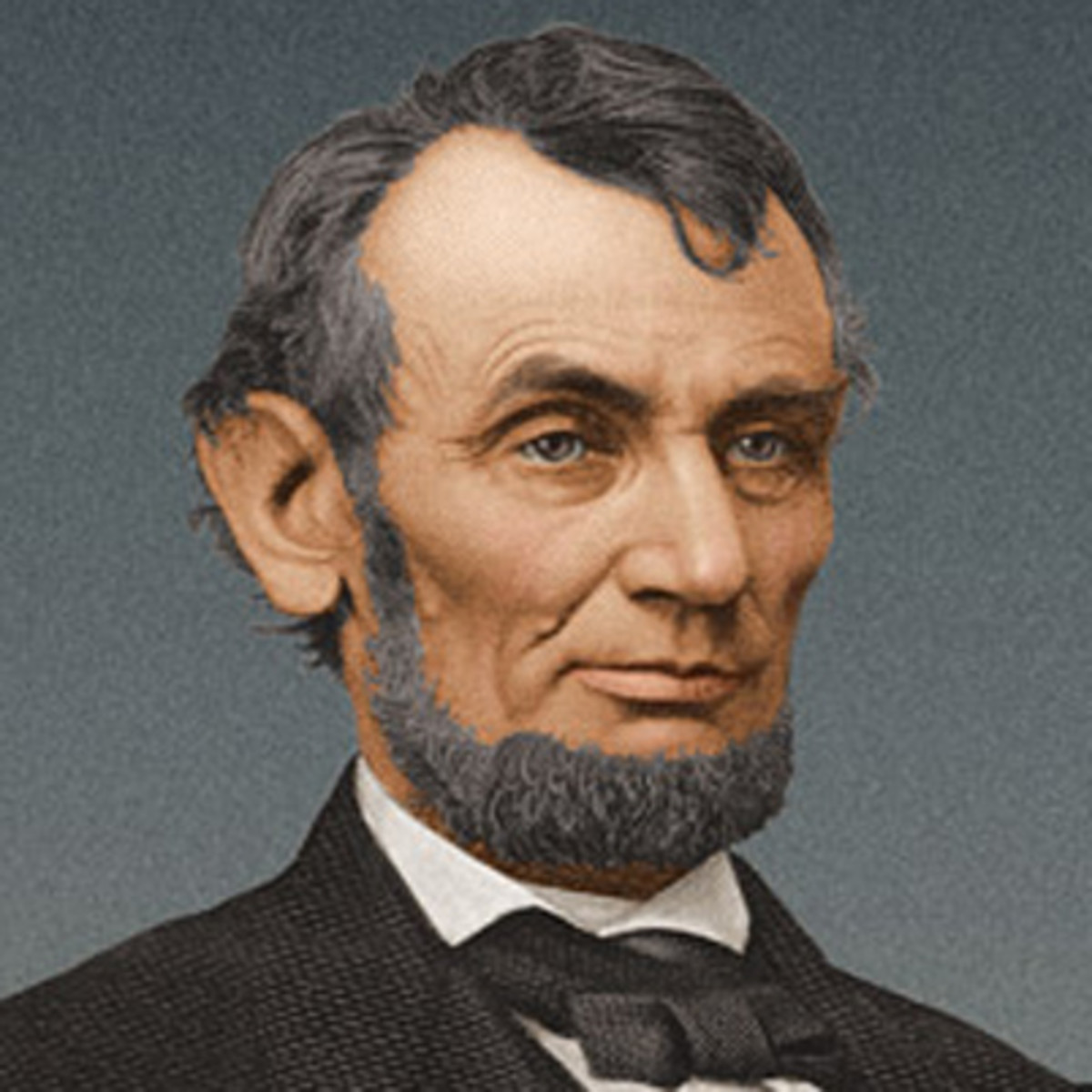 #1: Abraham
Genesis  11:27 - 25:11
A “potted” history
End of OT


500bc
Abraham
Moses


1500bc
Jesus


0
Normans


1000
Us


2,000
David


1000bc
Catholic


500
Reformation


1500
2,000bc
Family Tree
Nahor
Terah
Sarai
Abram
Nahor
Haran
Lot
Where were they?
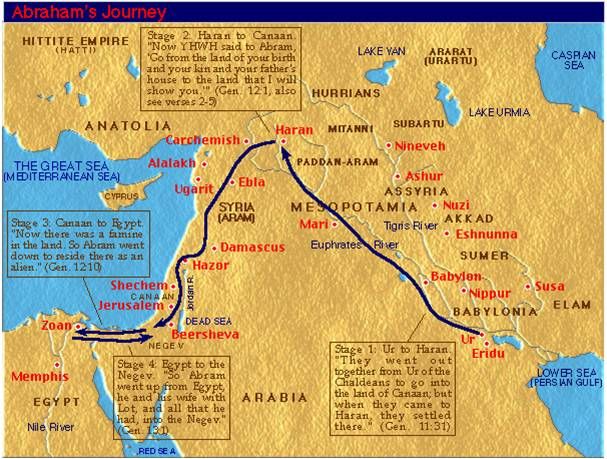 Genesis  11:27 – 12:10
Abraham’s Life
Born in Ur of the Chaldeans
Marries his half-sister Sarai
Moves with his father and Lot to Haran, 		where his father dies
God tells Abram to go to Canaan, 		and he and Lot go to Shechem
God promises the land there to 		Abram’s descendants
Genesis  12:11 - 20
Abraham’s Life
There is a famine so Abram goes to Egypt 
Worried that the Egyptians will kill him to 		have Sarai, tells her to say she is his sister
Pharaoh takes Sarai into his household,		paying Abraham for her
God afflicts Pharaoh
Pharoah returns Sarai and banishes 		Abram
Genesis  13 & 14
Abraham’s Life
Abram and Lot separate: Lot to region 		of Sodom and Abram to Hebron
There is a local war and Lot is taken 		captive
Abram takes 318 trained men and 		rescues Lot
On his return he is greeted by 		Melchizedek, king of Salem
Genesis  15 – 16:4
Abraham’s Life
God again promises the land to Abram’s		(non-existent) descendants
When Abram questions, God 		confirms with an oath
Sarai, getting impatient, gives her		servant Hagar to Abram
Hagar becomes pregnant
Genesis  15 – 16:4
Abraham’s Life
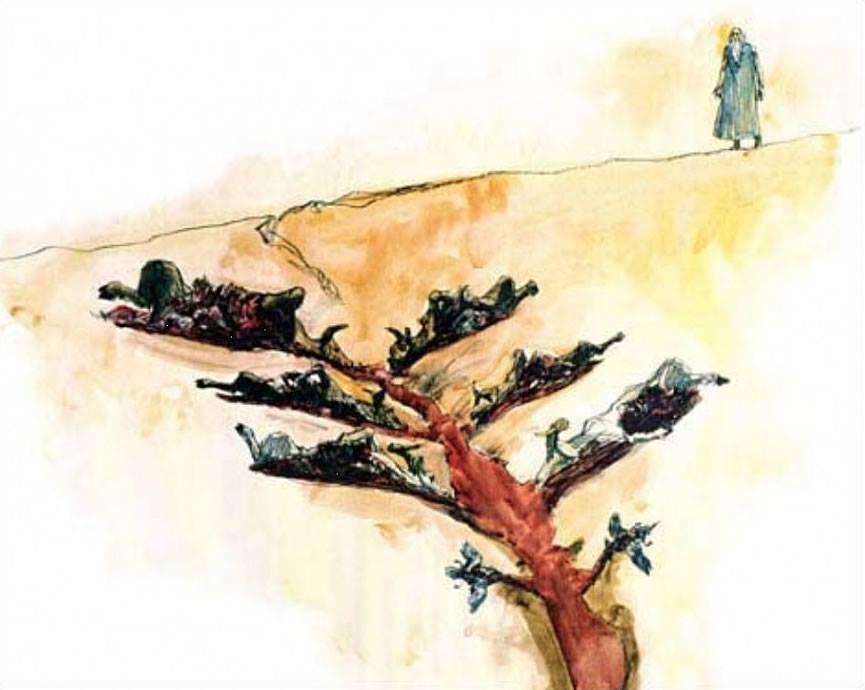 Genesis  16:5 – 16:16
Abraham’s Life
Animosity increases between Sarai 		and Abram over Hagar
Hagar flees but is sent back by an Angel
God promises that Ishmael will have 		many descendants 
Hagar returns and gives birth to 		Ishmael
Genesis  17
Abraham’s Life
God makes a covenant with Abram 		and changes his name to Abraham
Circumcision is the sign of the covenant
God promises a child through Sarai, 		whom he renames Sarah
When Abraham is sceptical, God 		says it will happen when he		returns in a year
Genesis  18:1 - 15
Abraham’s Life
Three “men” visit Abraham
Abraham has Sarah prepare them 		a meal
God confirms his promise of a son
Sarah laughs when she overhears
When asked why she laughed, she 		denies it
Genesis  18:16 - 33
Abraham’s Life
The “men” prepare to leave
God shares with Abraham that He intends		to destroy Sodom and Gomorreh
Abraham bargains with God to 		save them (for Lot)
God agrees that He will not destroy 		them if 50 (45, 40, 30, 20,10)		righteous are found there
Genesis  18:16 - 33
Abraham’s Life
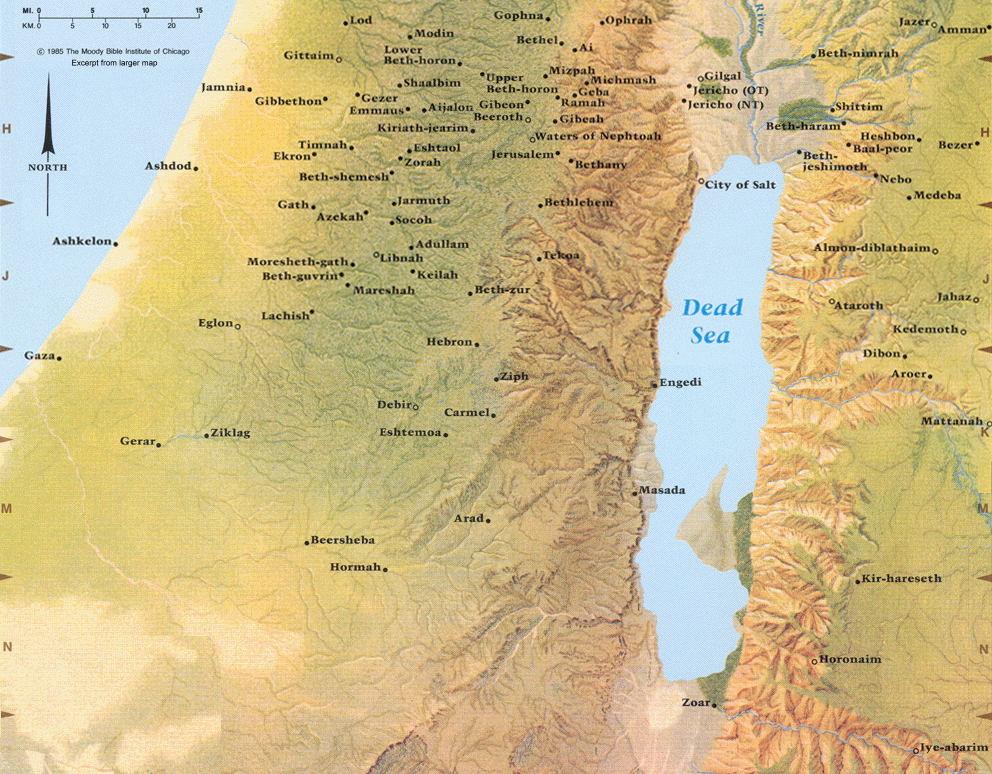 Genesis  19
Abraham’s Life
Angels visit Sodom and are hosted by Lot
The men of the city demand to have them
Lot refuses
Since only Lot is found to be righteous,		God destroys the cities
Lot escapes but his wife looks back 		and is turned into a pillar of salt
Genesis  20
Abraham’s Life
Abraham moves to the Negev
Again, he convinces Sarai to say she is 		his sister
Abimelech king of Gerar takes her
God warns him in a dream
Abimelech returns Sarah
Genesis  21
Abraham’s Life
Sarah gets pregnant
Isaac is born
When Isaac is weaned, Sarah prompts 		Abraham to cast out Hagar and 		Ishmael
God protects them from harm
God repeats His promise to them
Genesis  22
Abraham’s Life
God tells Abraham to sacrifice Isaac
Abraham begins to do so but is stopped		by an angel
A ram is supplied by God instead
God repeats His promise to Abraham
Genesis  23:1 – 25:11
Abraham’s Life
Sarah dies
Abraham purchases a cave to bury her in
Abraham arranges a bride for Isaac
Abraham marries Keturah and has 6 		more sons
Abraham dies and is buried with 		Sarah